О переходе на федеральные государственные образовательные стандарты высшего образования
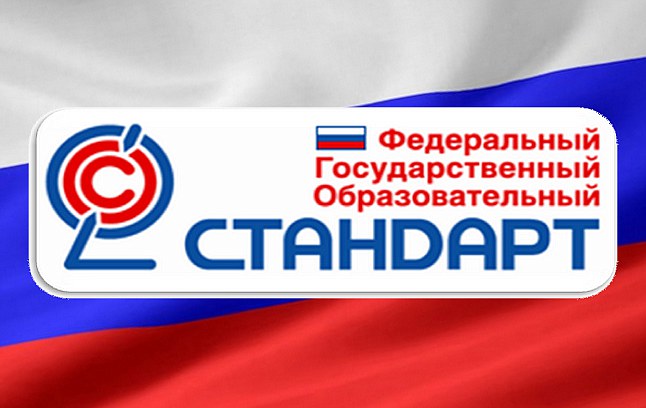 Проректор по учебной работе, профессор Никулина С.Ю.

Начальник УМУ, Мягкова Е.Г.
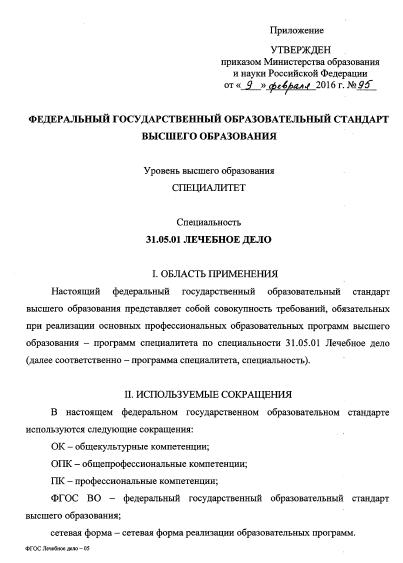 В 2015 году утверждены ФГОС ВО по следующим специальностям и направлениям:
31.05.02 - Педиатрия (уровень специалитета);
38.04.02 - Менеджмент (уровень магистратуры).
В 2016 году утверждены ФГОС ВО по следующим специальностям и направлениям:
31.05.01 - Лечебное дело (уровень специалитета);
31.05.03 - Стоматология (уровень специалитета);
38.03.02 - Менеджмент (уровень бакалавриата);
39.03.02 - Социальная работа (уровень бакалавриата).
БАЗОВЫЕ ИЗМЕНЕНИЯ
Федеральные государственные образовательные стандарты высшего профессионального образования
Изменились коды специальностей/направлений подготовки
Изменения в ФГОС ВО  по сравнению с ФГОС ВПО
Объем программы в очной форме обучения, реализуемой за один учебный год составляет 60 ЗЕ в год;
Объем программы по индивидуальному учебному плану, реализуемой за один учебный год устанавливается не более 75 ЗЕ в год;
Изменения в ФГОС ВО  по сравнению с ФГОС ВПО
Отдельно оговариваются возможности реализации образовательных программ с применением: 
электронного обучения;
дистанционных образовательных технологий; 
сетевой формы.
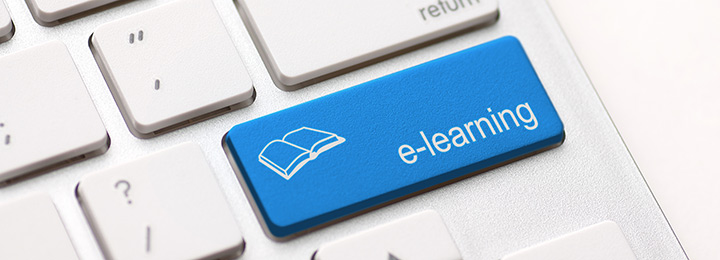 Изменения в структуре компетенций
Помимо ОК и ПК
 добавились общепрофессиональные компетенции (ОПК)
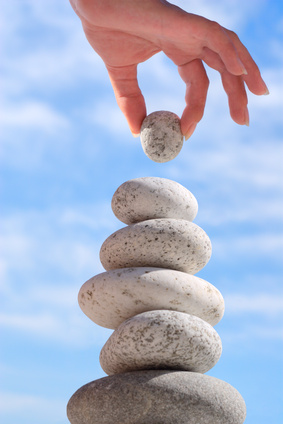 ОК и ОПК носят универсальный характер для всех специальностей УГ «Клиническая медицина»;
Вуз может дополнить список ПК с учетом ориентации программ на конкретные области знаний и (или) вид(ы) деятельности.
[Speaker Notes: Состав общепрофессиональных, профессиональных и профессионально-прикладных компетенций целесообразно оценивать с точки зрения их соответствия профессиональным стандартам. Понятие
Помимо этого, требования профессионального стандарта должны использоваться при со-ставлении образовательных стандартов и учебно-методических материалов, а также при выбореформ и методов обучения в системе профессионального образования.]
Медицинская
Организационно-управленческая
Научно-исследовательская
Медицинская
Организационно-управленческая
Научно-исследовательская
ПК-1 – ПК-16;
ПК-17 – ПК-19;
ПК-20 – ПК-22;
Научно-исследовательская работа
Особое внимание!
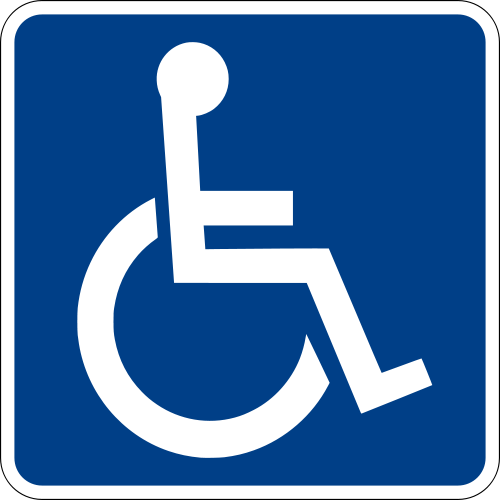 к материально-техническому обеспечению ООП при обучении лиц с ограниченными возможностями здоровья
Срок обучения может быть увеличен по желанию не более чем на 1 год по сравнению со сроком получения образования для соответствующей формы обучения. 
Обеспечивается возможность освоения дисциплин (модулей) по выбору, в том числе специальные условия инвалидам и лицам, с ограниченными возможностями здоровья, в объеме не менее 30 процентов вариативной части Блока 1 "Дисциплины (модули)".
Организация устанавливает особый порядок освоения дисциплин (модулей) по физической культуре и спорту с учетом состояния их здоровья.
Организация обеспечивает печатными и (или) электронными образовательными ресурсами в формах, адаптированных к ограничениям их здоровья.
Выбор мест прохождения практик для лиц с ограниченными возможностями здоровья производится с учетом состояния здоровья обучающихся и требований по доступности.
Изменения в структуре компетенций
Помимо ОК и ПК
 добавились общепрофессиональные компетенции (ОПК)
ОК носят универсальный характер для всех специальностей/направлений подготовки соответствующего уровня;
В ООП включаются все ОК и ОПК, предусмотренные стандартом; 
Профессиональные компетенции включаются в соответствии с видами профессиональной деятельности, на которые ориентирована ООП (зависит от профиля/направленности программы);
Вуз может дополнить список ПК с учетом ориентации программ на конкретные области знаний и (или) вид(ы) деятельности.
[Speaker Notes: Состав общепрофессиональных, профессиональных и профессионально-прикладных компетенций целесообразно оценивать с точки зрения их соответствия профессиональным стандартам. Понятие
Помимо этого, требования профессионального стандарта должны использоваться при со-ставлении образовательных стандартов и учебно-методических материалов, а также при выбореформ и методов обучения в системе профессионального образования.]
Изменения в разделе «Требования к структуре программы»
Изменения в разделе «Требования к условиям реализации образовательных программ»
Исключены требования к проведению занятий в интерактивных формах, в томчисле с привлечением представителей государственных и общественных организаций и компаний, являющихся специалистами и экспертами в своей области деятельности, связанной с направлением обучения. 
Отсутствует прямое требование по включению в программы лабораторных практикумов и (или) практических занятий по математике, физике, информатике и другим дисциплинам.
Изменения в разделе «Требования к условиям реализации образовательных программ»
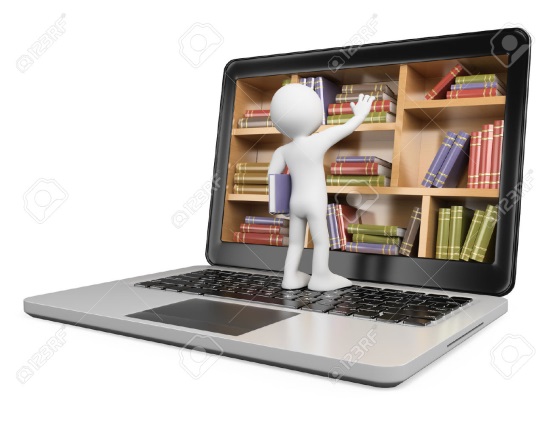 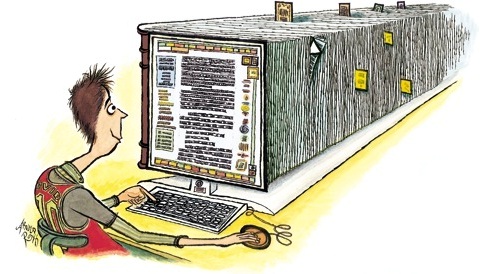 Электронная информационно-образовательная среда
Электронно-библиотечная среда
ДОЛЖНА ОБЕСПЕЧИТЬ:
Неограниченный доступ к ЭБС;
Доступ из любой точки.
Формирование электронного портфолио обучающегося с сохранением работ, рецензий и оценок;
Фиксацию хода образовательного процесса.
[Speaker Notes: Два новых определения]
Требования к кадровым условиям реализации образовательных программ
Требования к кадровым условиям реализации образовательных программ
Требования к кадровым условиям реализации образовательных программ
38.04.02 - Менеджмент 
Среднегодовое число публикаций научно-педагогических работников организации за период реализации программы магистратуры в расчете на 100 научно-педагогических работников (в приведенных к целочисленным значениям ставок) должно составлять не менее 2 в журналах, индексируемых в базах данных Web of Science или Scopus, или не менее 20 в журналах, индексируемых в РИНЦ.
Требования к материально-техническому и учебно-методическому обеспечению программы
1. В случае неиспользования в организации ЭБС библиотечный фонд должен быть укомплектован печатными изданиями из расчета:
не менее 50 экземпляров каждого из изданий основной литературы, 
менее 25 экземпляров дополнительной литературы на 100 обучающихся.
2. Организация должна быть обеспечена необходимым комплектом лицензионного программного обеспечения (состав определяется в рабочих программах дисциплин и подлежит ежегодному обновлению).
3. ЭБС и электронная информационно-образовательная среда должны обеспечивать одновременный доступ не менее 25 процентов обучающихся.
4. Обучающимся должен быть обеспечен доступ (удаленный доступ), в том числе в случае применения электронного обучения, дистанционных образовательных технологий, к современным профессиональным базам данных и информационным справочным системам, состав которых определяется в рабочих программах дисциплин (модулей) и подлежит ежегодному обновлению.
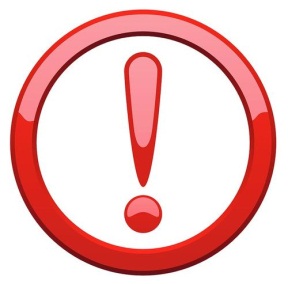 Приказ Минобрнауки РФ  от 19 декабря 2013г. № 1367 «Об утверждении порядка  организации и осуществления образовательной деятельности по образовательным программам высшего образования – программам бакалавриата, программам специалитета, программам магистратуры
При реализации образовательной программы организация обеспечивает:
УМКД по всем дисциплинам/практикам/ГИА, в том числе фондами оценочных средств для проведения текущей, промежуточной и итоговой аттестаций.
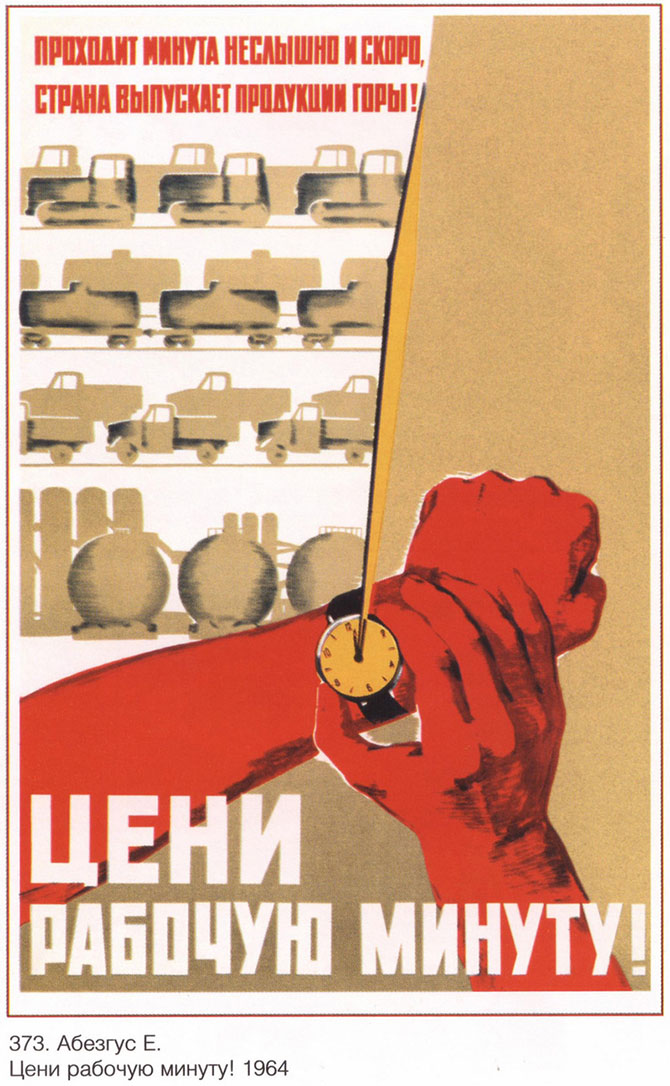 Спасибо за внимание!
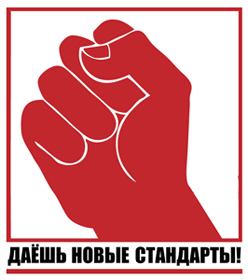